Социальный проект
«История моей семьи- в истории моего города»
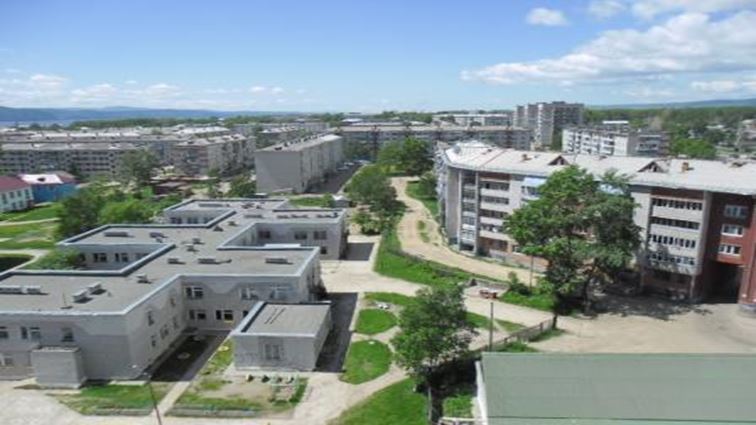 Выполнила: Вишневская Ирина, 14 лет
Творческое объединение «Социальная гостиная»
ЦДТ
Руководитель: Афанасьева Екатерина Геннадьевна
Педагог дополнительного образования
Цель проекта: создание памятного 
фотоальбома в подарок бабушке, 
который станет семейной реликвией
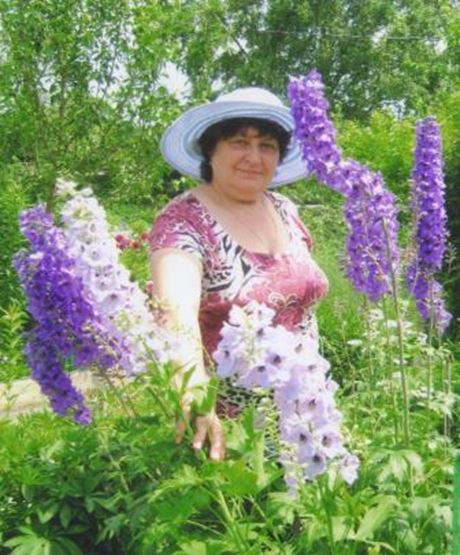 Моя бабушка, Евдокимова Татьяна Витальевна, родилась 19.05. 1954г. в поселке Новая  Земля Охотского района..
Школа №1 имени А.П. Чехова
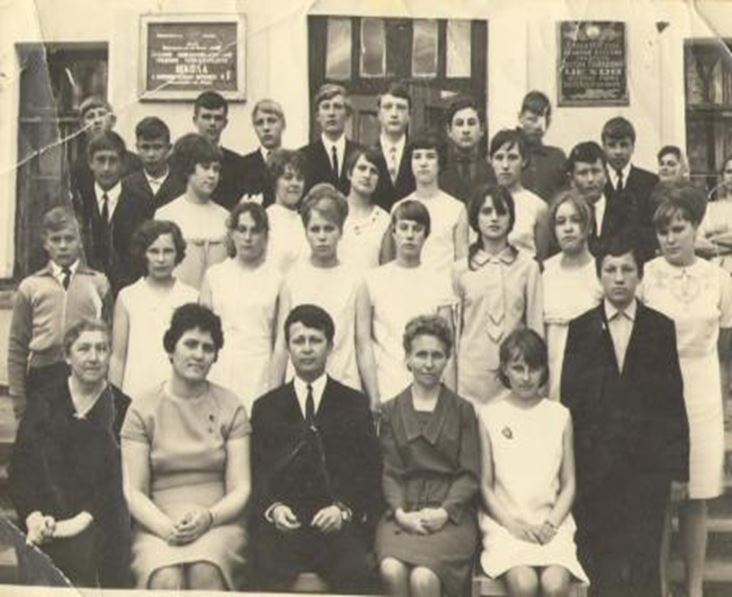 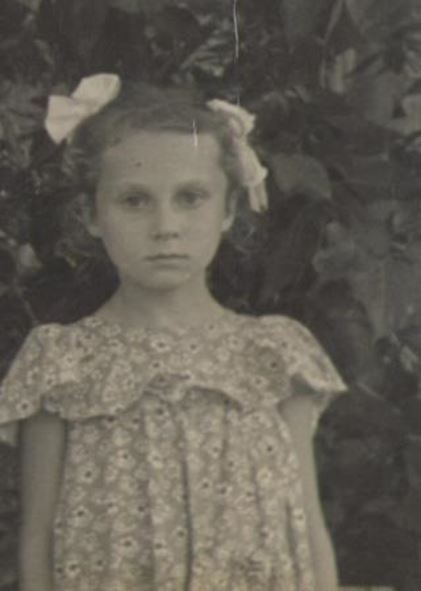 Первоклассница			Выпускница
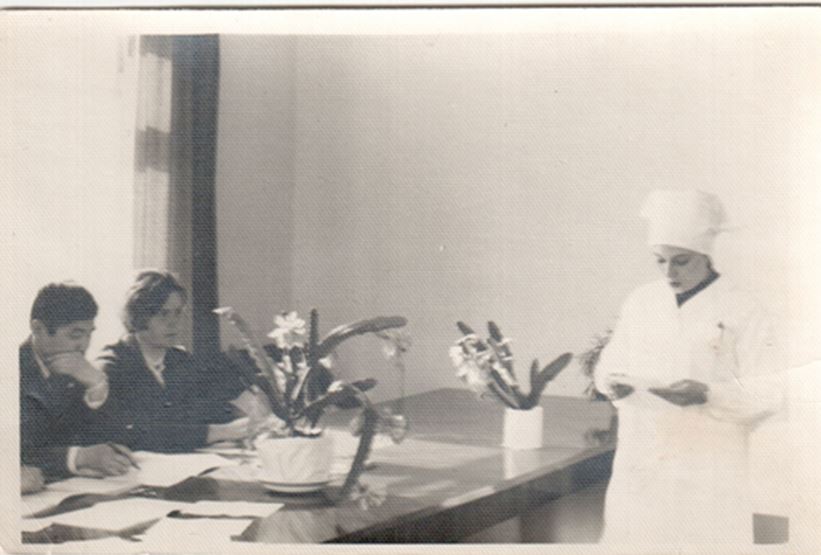 После окончание школы 1971 г. моя бабушка поступила в медицинское училище г. Николаевска-на-Амуре на сестринское отделение. В 1973году успешно окончила медицинское училище. И по направлению работала в селе Троицкое Нанайского района. 	Работая на селе, она приобрела очень  важный в жизни опыт. Ведь работа на селе очень сильно отличается от работы в городе. Помощь оказывалась в любое время суток.
Перед отъездом по распределению
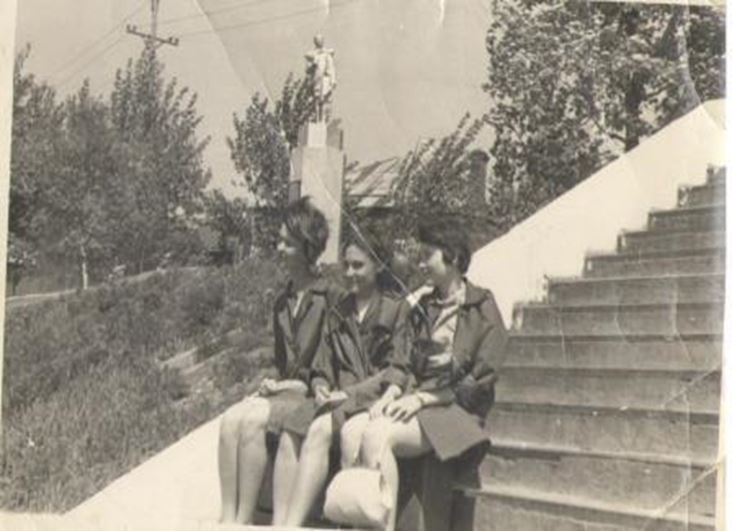 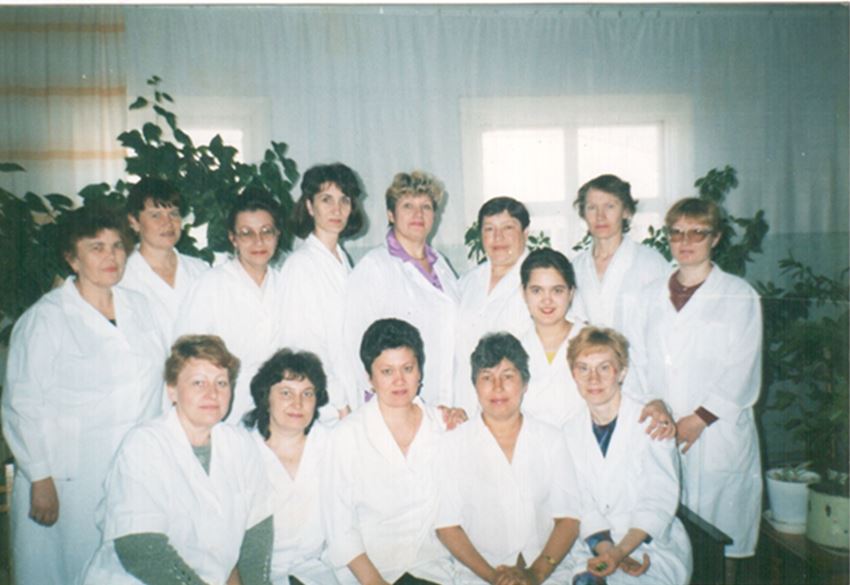 После окончания курсов в Хабаровске, продолжала свой трудовой путь в хирургическом отделении, операционной сестрой, в центральной больнице нашего города.
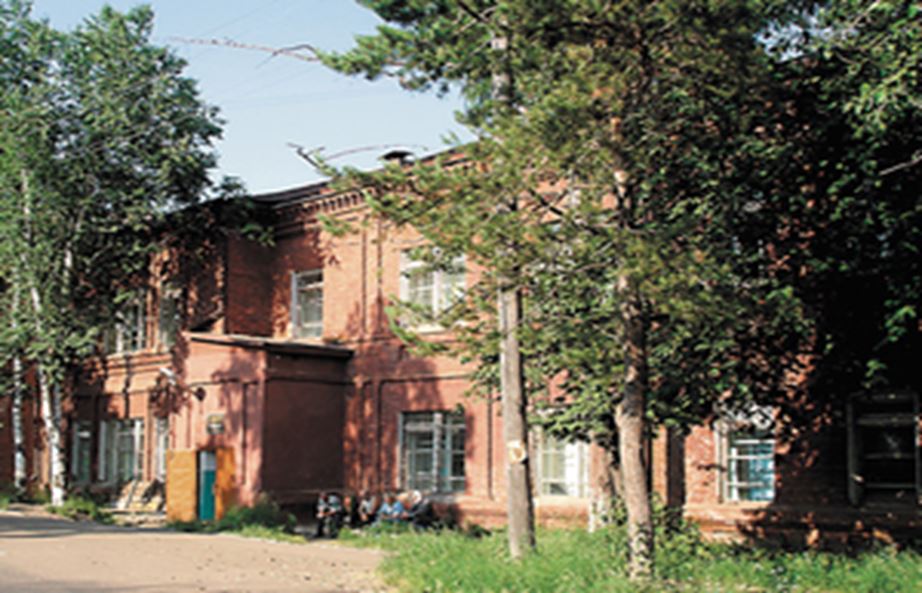 Здание больницы, называемое народом «красная больница»
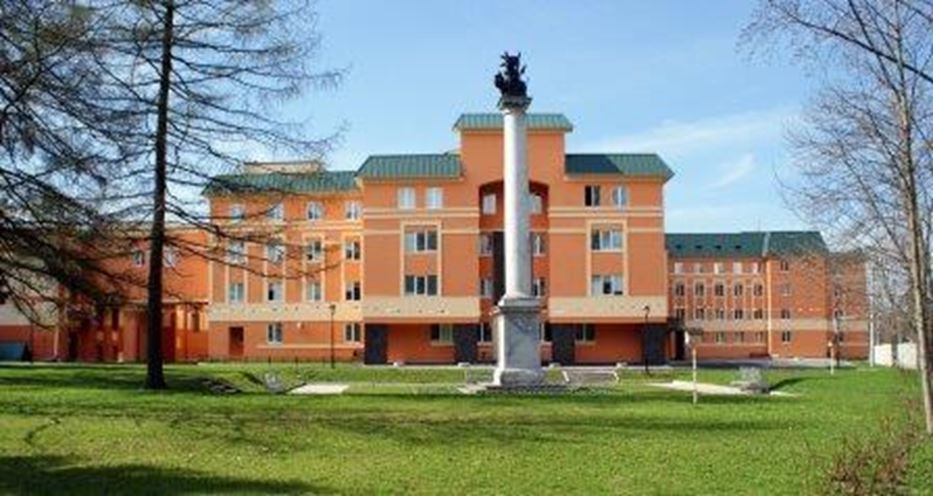 В 1981 году бабушка работала в травматологическом отделении  Санкт - Петербургского института имени 
Г.И. Тунера.
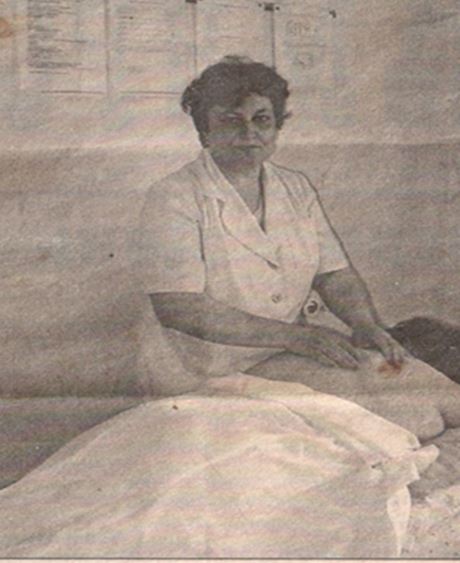 .
В 1982 году бабушка вернулась в родной город и проработала 9 лет в портовской больнице массажисткой, которая была основана в далеком 1938 году города Николаевска-на-Амуре. Когда Николаевск по праву считался столицей Нижнеамурья, в нашем городе для моряков был создан линейный медицинский участок  Дальмедцентра. Мало кто предполагал тогда ,что со временем участок вырастет в поликлинику порта ,где будет получать медицинское обслуживание не только плавсостав, но и все жители города. В больнице пользовался большой популярностью кабинет ФТК. Бабушка гордится, что работала в таком коллективе и часто вспоминает то время.  
.
В последнее время бабушка работала в медицинском училище преподавателем курсов массажистов для студентов.
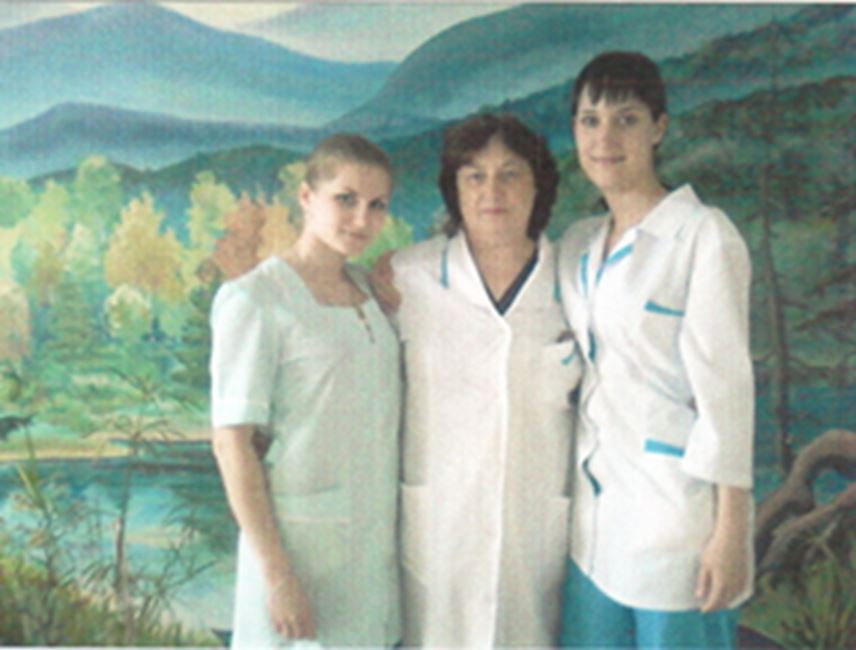 С любимыми выпускниками
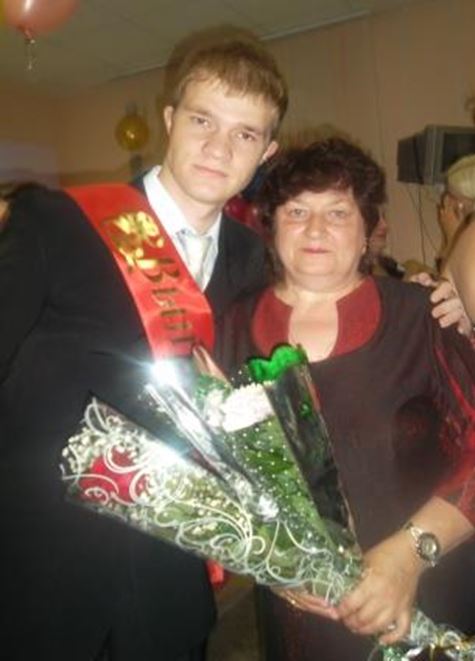 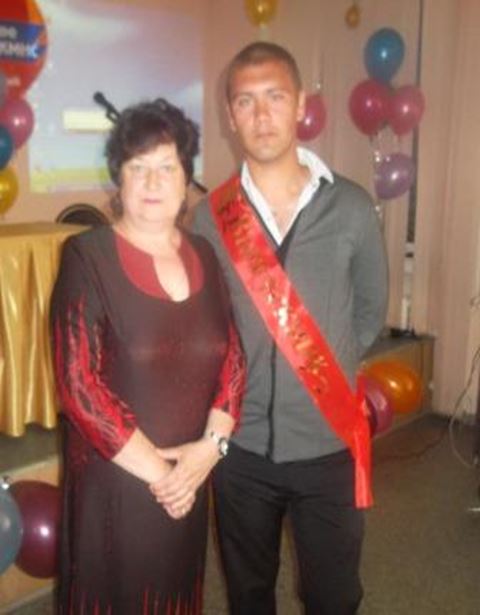 День медицинского работника
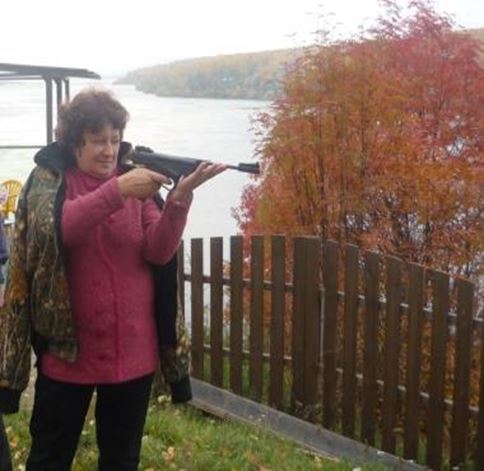 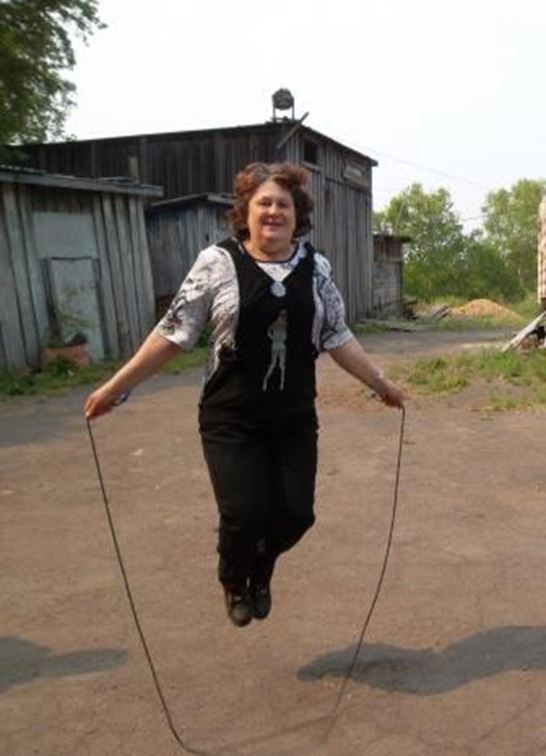 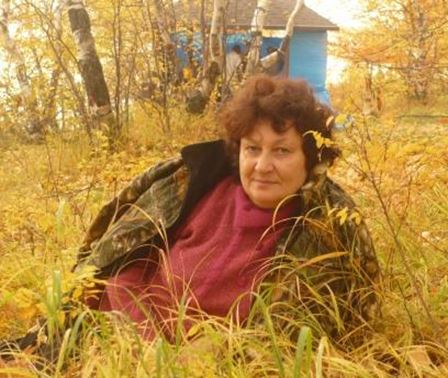 Большая и дружная семья    Евдокимовых
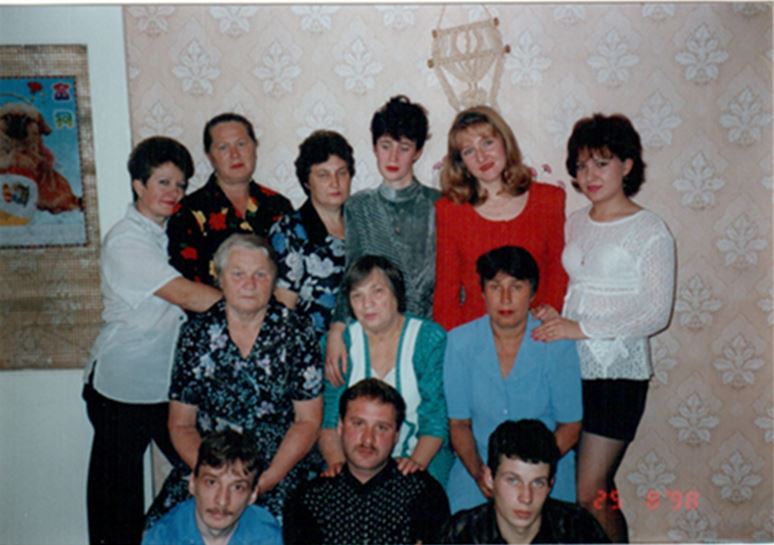 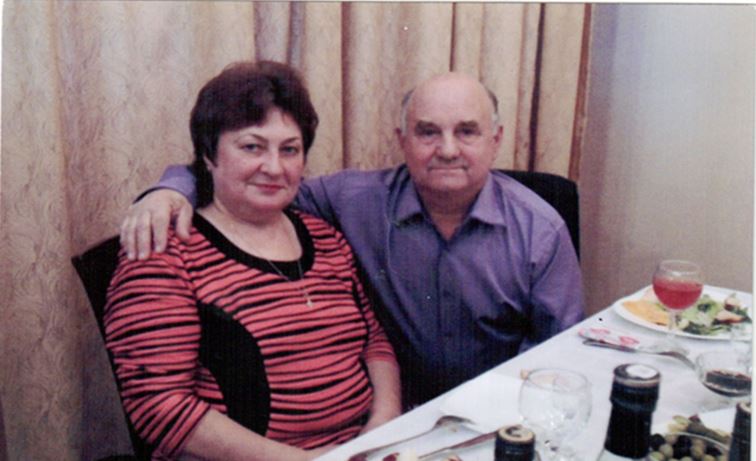 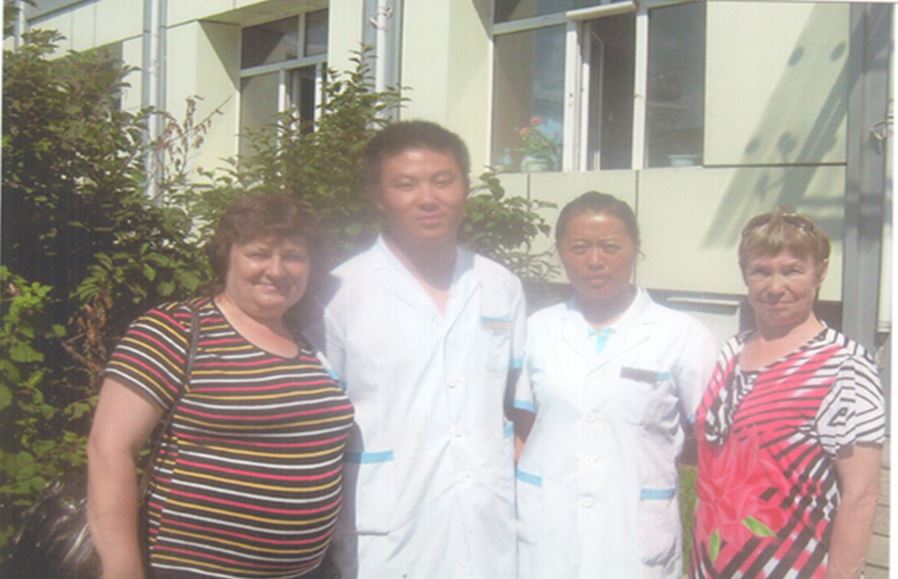 .
На отдыхе в Китае. С китайскими коллегами.
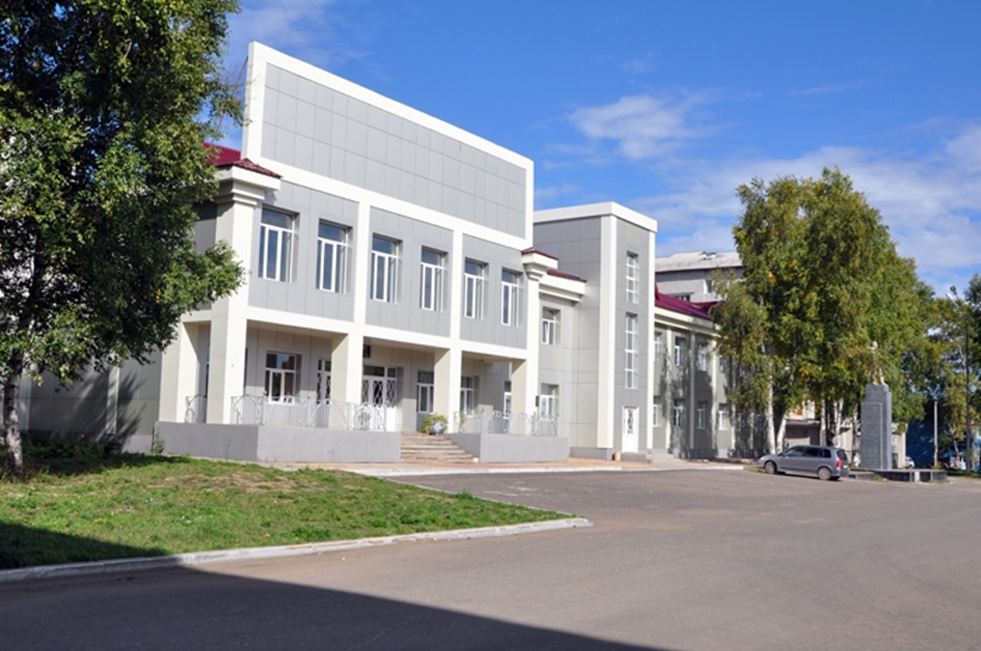 Это Районный дом культуры, где моя бабушка, вот уже 5 лет занимается любимым делом, поет в   ансамбле «Рябинушки»

.
Участники ансамбля «Рябинушки»
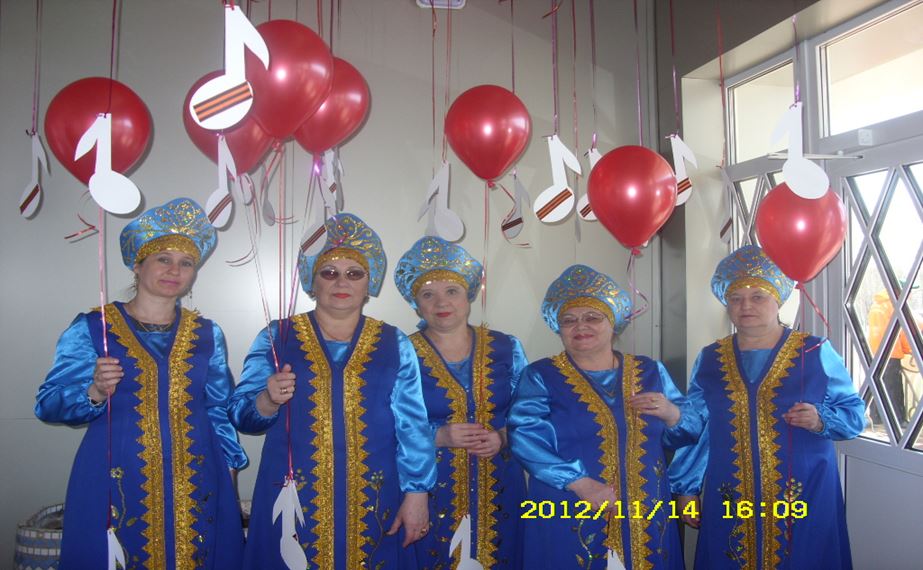 Праздничный концерт, посвященный Дню Победы.
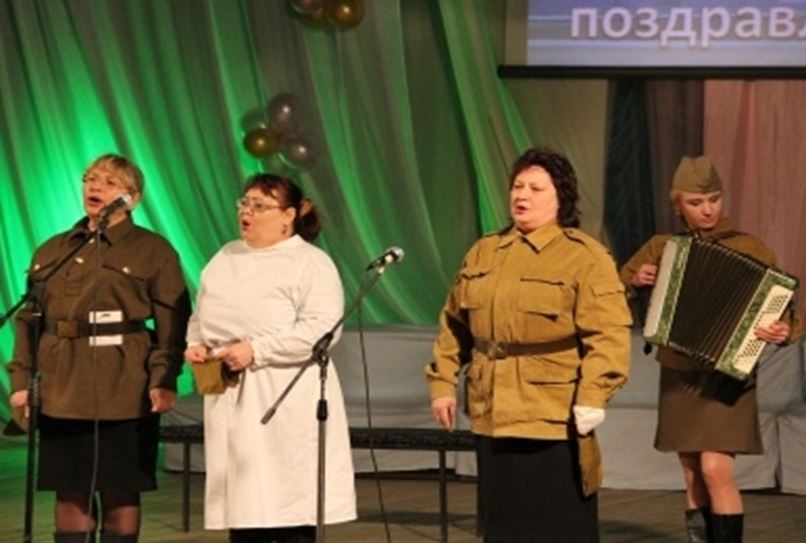 Встречи с ветеранами
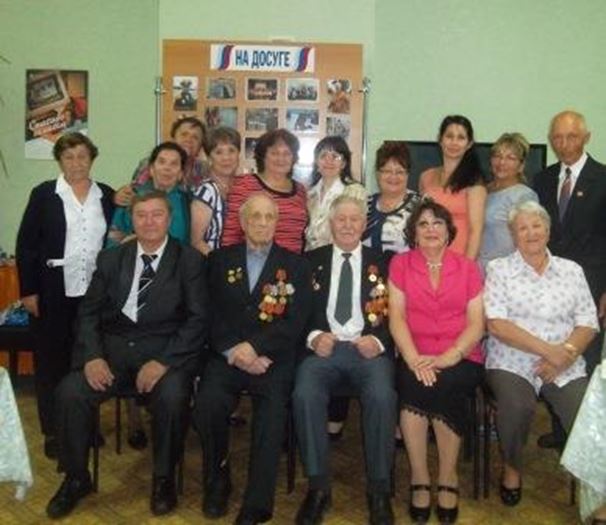 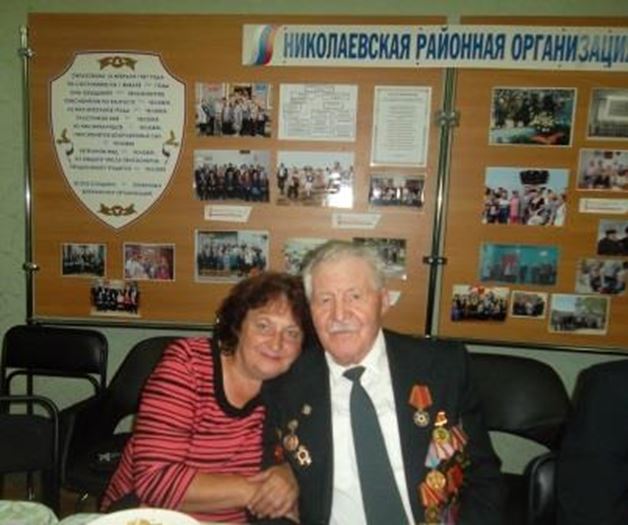 После выступления перед ветеранами ССЗ
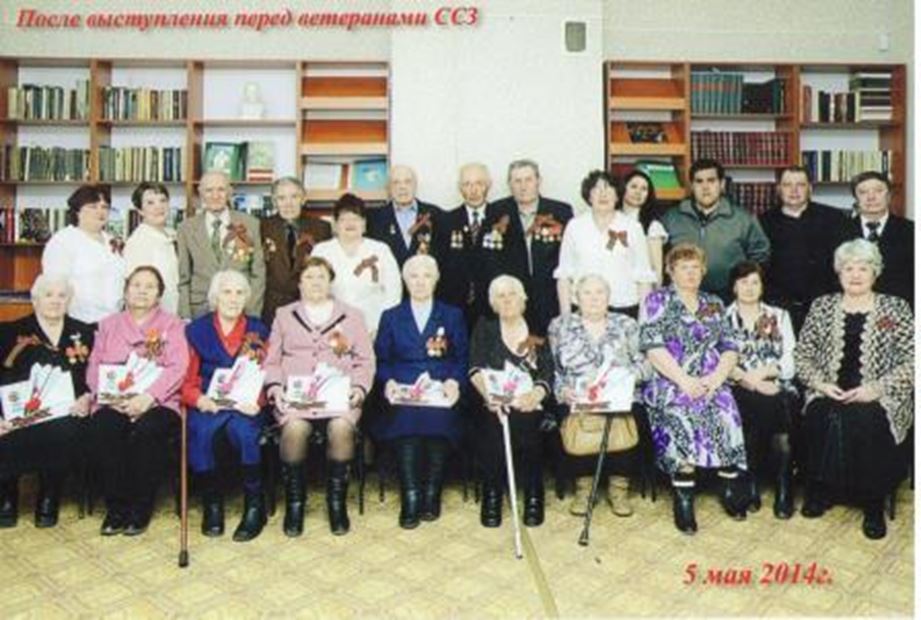 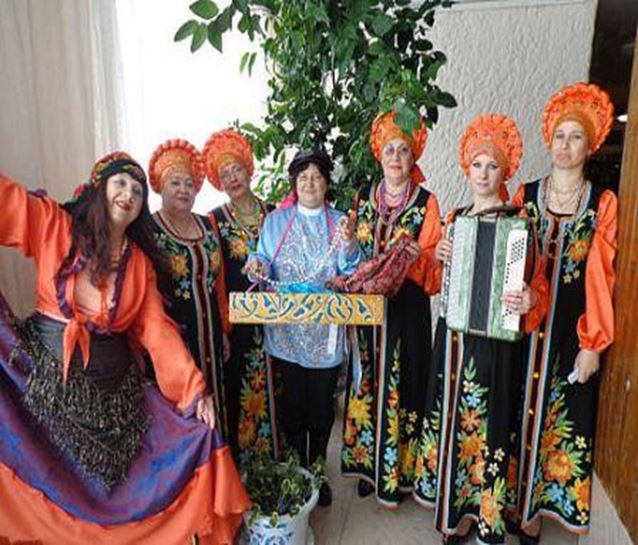 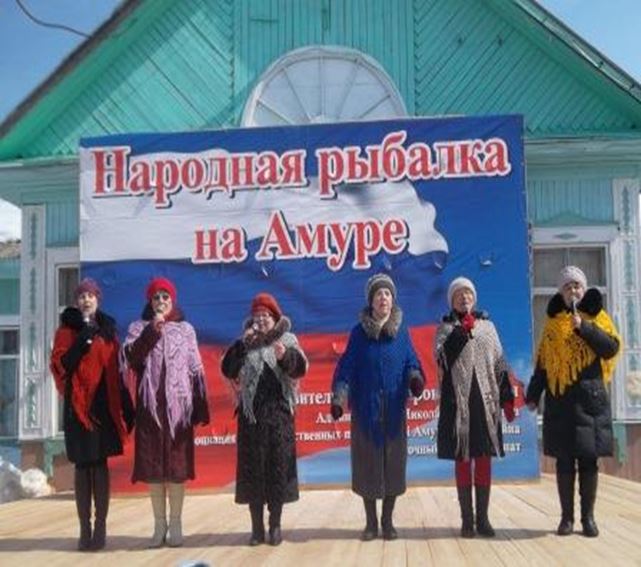 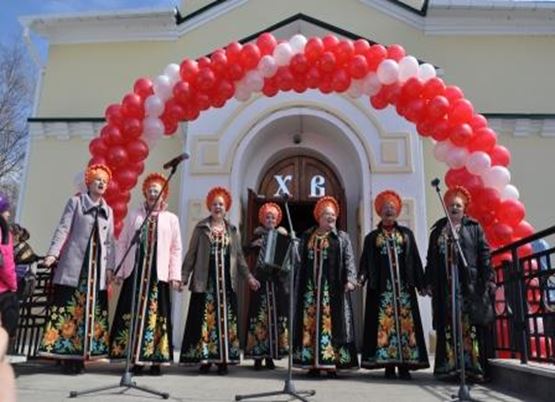 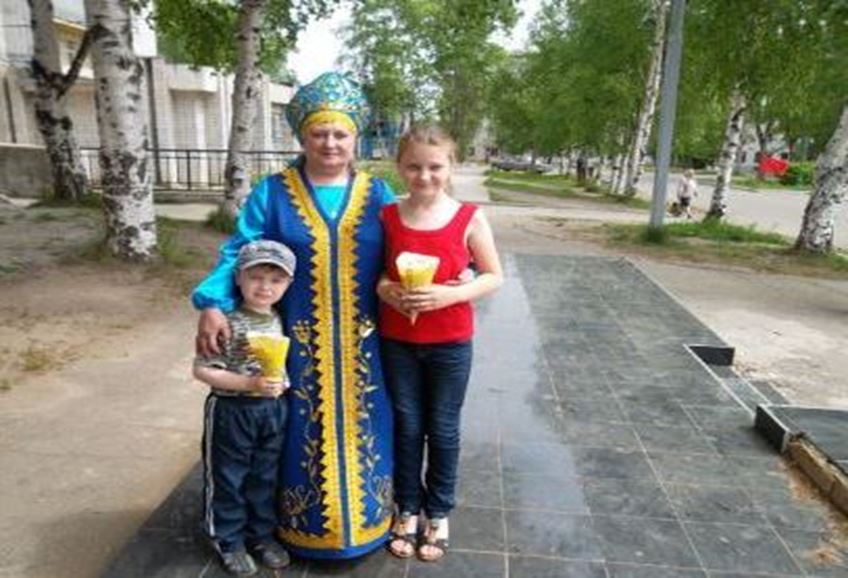 Мы с братом, Семеном, любим свою бабушку, гордимся ею. Желаем ей крепкого здоровья , семейного счастья,  творческих успехов и долгих лет жизни.
Казалось бы - простое слово БАБУШКА!
Но как оно особенно звучит!
В нём - лучик солнца и гора оладушек,
В нём сказка детства ласково журчит!
В нём - чуткое внимание и нежность,
Улыбки свет, тепло любимых рук!
Бегут года, но всё же, как и прежде,
Ты, БАБУШКА, мой самый верный друг!
Спасибо за терпенье и заботу!
Здоровье тебе, милая моя!
На долгие и радостные годы
Большого СЧАСТЬЯ пожелаю я!
При подготовке проекта были использованные материалы:  	1.Материалы из личного архива Евдокимовой Татьяны Витальевны	2.Интернет ресурсы: moigorodok.ru/history/	3. Фотография из статьи газеты «Амурский лиман» от 15 июня 2002г.